16.1.2024 TERVETULOA
Infoilta lukio-opintojen rakentamisesta ja mahdollisuuksista yksilöllisiin painotettuihin opiskelupolkuihin Kangasalan lukiossa
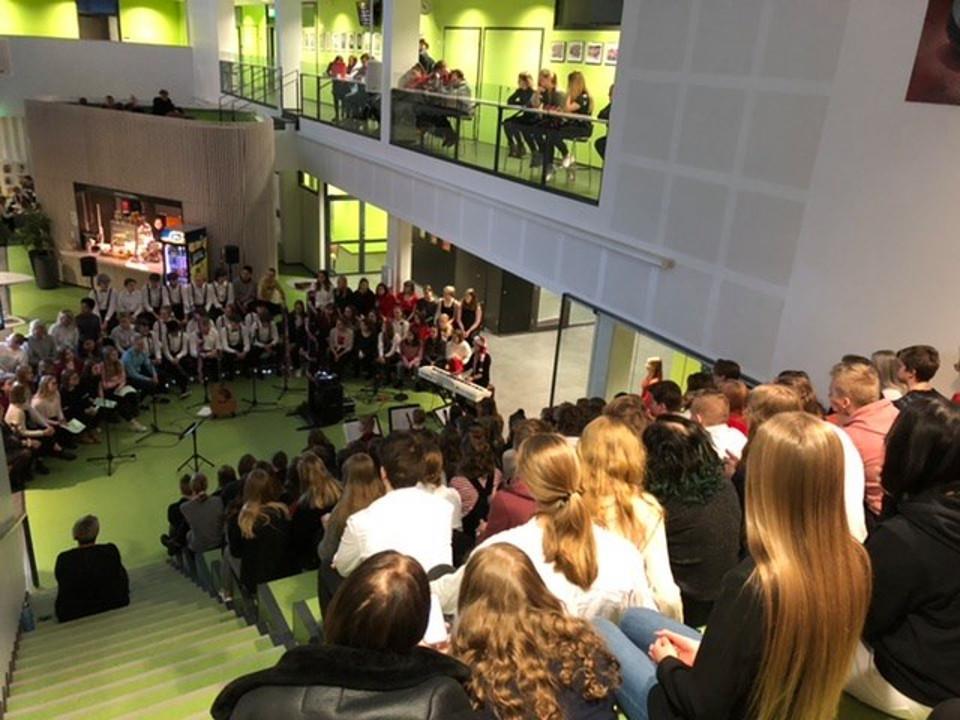 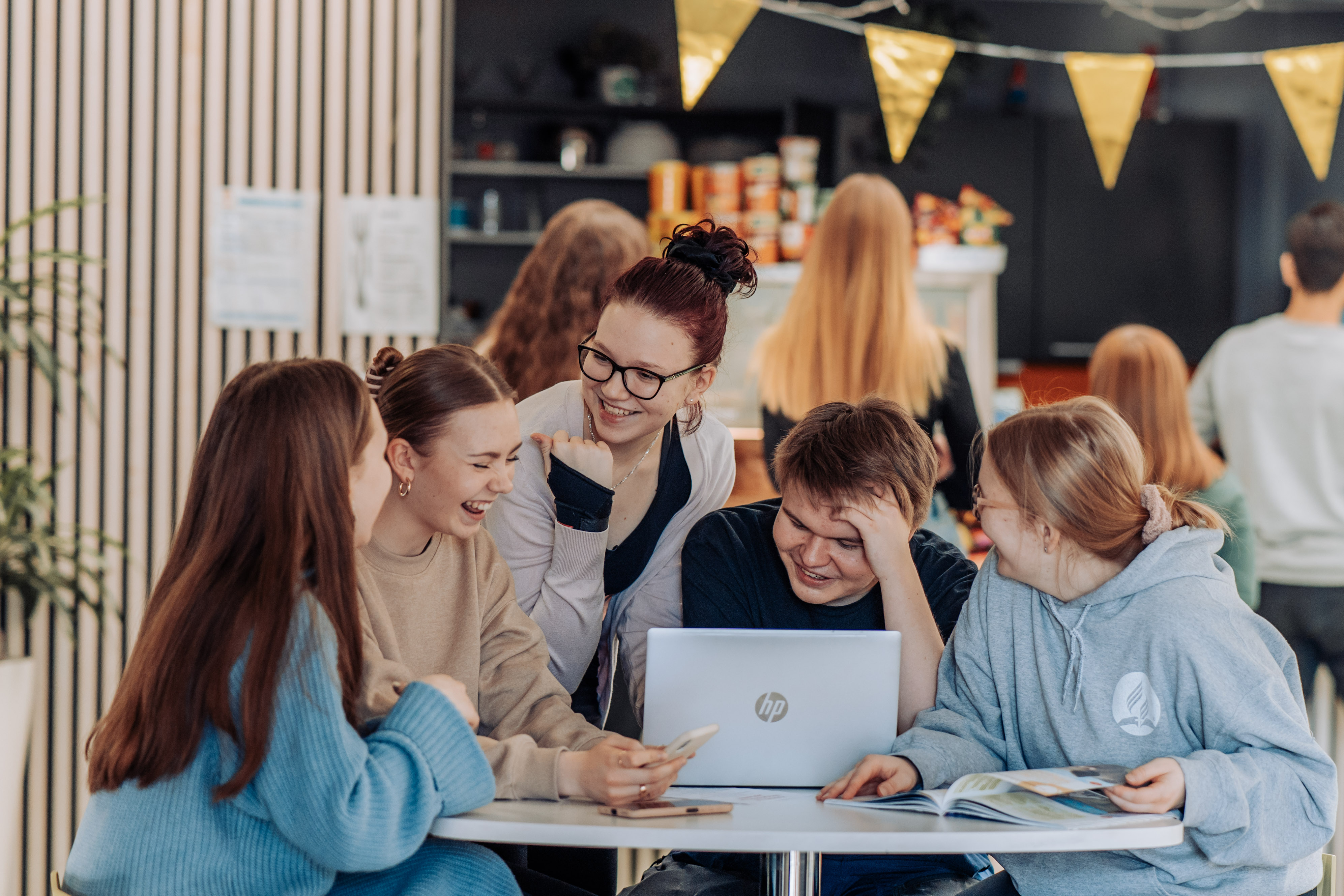 Kangasalan lukiossa teemme kaikki yhdessä korkeatasoista ja hyväntuulista oppimisympäristöä, jossa viihdymme. Luomme kaikille tasa-arvoiset mahdollisuudet menestymiseen omien tavoitteiden ja kiinnostuksen kohteiden mukaan.
Lukio-opinnot Kangasalan lukiossa
Lukion suoritusaika yksilöllisen opiskelusuunnitelman (HOPS) mukaan 2- 4 vuotta . Sisäänotto 135 opiskelijaa (115 yleislinja + 20 musiikkilinja) 
3. vuodessa opiskelee n. 100, 3.5 vuodessa n. 5-10 ja 4. vuodessa n. 30 
Lukion oppimäärä 150 opintopistettä 3. vuodessa tarkoittaa peruskoulukielellä n. 30 viikkotuntia läpi lukion.
Opiskelusuunnitelman ja jaksottaisen lukujärjestyksen suunnittelu ja muuttaminen joustavasti mahdollista.
Lukio-opiskelun ulkopuolisten harrastusten ja elämäntilanteiden huomioiminen tehdään räätälöidysti yhdessä opinto-ohjaajien ja tukipalveluiden kanssa.
Näin panostamme opiskelijoihimme
Lukiolaisen tehostettuun ohjaukseen ja ryhmäytymiseen lukion alussa (OP7- opintojakso ja ryhmänohjaus)
Monipuoliseen opintojaksotarjontaan eri oppiaineissa (kts. kangasalanlukio.fi)
Yhteisöllisyyden rakentamiseen (mm. yhteiset tilaisuudet jaksoittain, kouluvalmentaja)
Opiskelijoiden osallistamiseen (tutorit, opiskelijakunta, KETU-ryhmä, liikuttajaopiskelijat, hyvinvointipäivät jne)
Pakollisissa opinnoissa kontrolloidusti keskimääräisesti pieniin ryhmäkokoihin (27 opiskelijaa)
Opiskelijoiden tukemiseen opinnoissa (matikkapaja, T-tupa, tukiopetus,  kielten tukiopintojaksot)
Nämä ovat vahvuuksiamme
Kansainvälisyysohjelma
Laaja kielitarjonta (en, ru, sa, es, it, ra)
Koulukohtaiset opintojaksot, kertausopintojaksot yo-kokeisiin, työ- ja menetelmäopintojaksot ( mm. kemia, fysiikka, biologia, psykologia, taito-ja taideaineet)
Muissa oppilaitoksissa suoritettujen opintojen hyväksiluku
Modernit tilat
Musiikista kiinnostuneille oma musiikkilinja
Tukipalvelut (kuraattori, psykologi, terveydenhoitaja, ryhmänohjaustiimit, kouluvalmentaja, työyhteisökoordinaattori)
Leirikoulumaisesti toteutetut liikunnan laskettelun ja elämysliikunnan opintojaksot
Lukion opiskelusuunnitelma 150 opintopistettä (op) – miten se rakentuu minimissään?
Pakollisia                           94/102 op     (lyhyt/pitkä ma)
Syventäviä (5 yo-koetta )    24-34   op     (valtakunnalliset+ kertaus)
Yhteensä                                    116-136  op       (lyhyt ma+min/pitkä ma+ps/ke)
Oppimäärän täydentävät                   34-14      op         (kiinnostus/pakko?)
                                                         150         op

MITEN LUKIOLAINEN VOI RAKENTAA ITSELLEEN KIINNOSTUKSENSA MUKAISEN PAINOTETUN OPISKELUSUUNNITELMAN KANGASALAN LUKIOSSA?
Opintojaksotarjonta Kangasalan lukiossa(kangasalanlukio.fi>Opiskelijalle>Tiedostot>Opiskelusuunnitelma_250823versio.pdf)
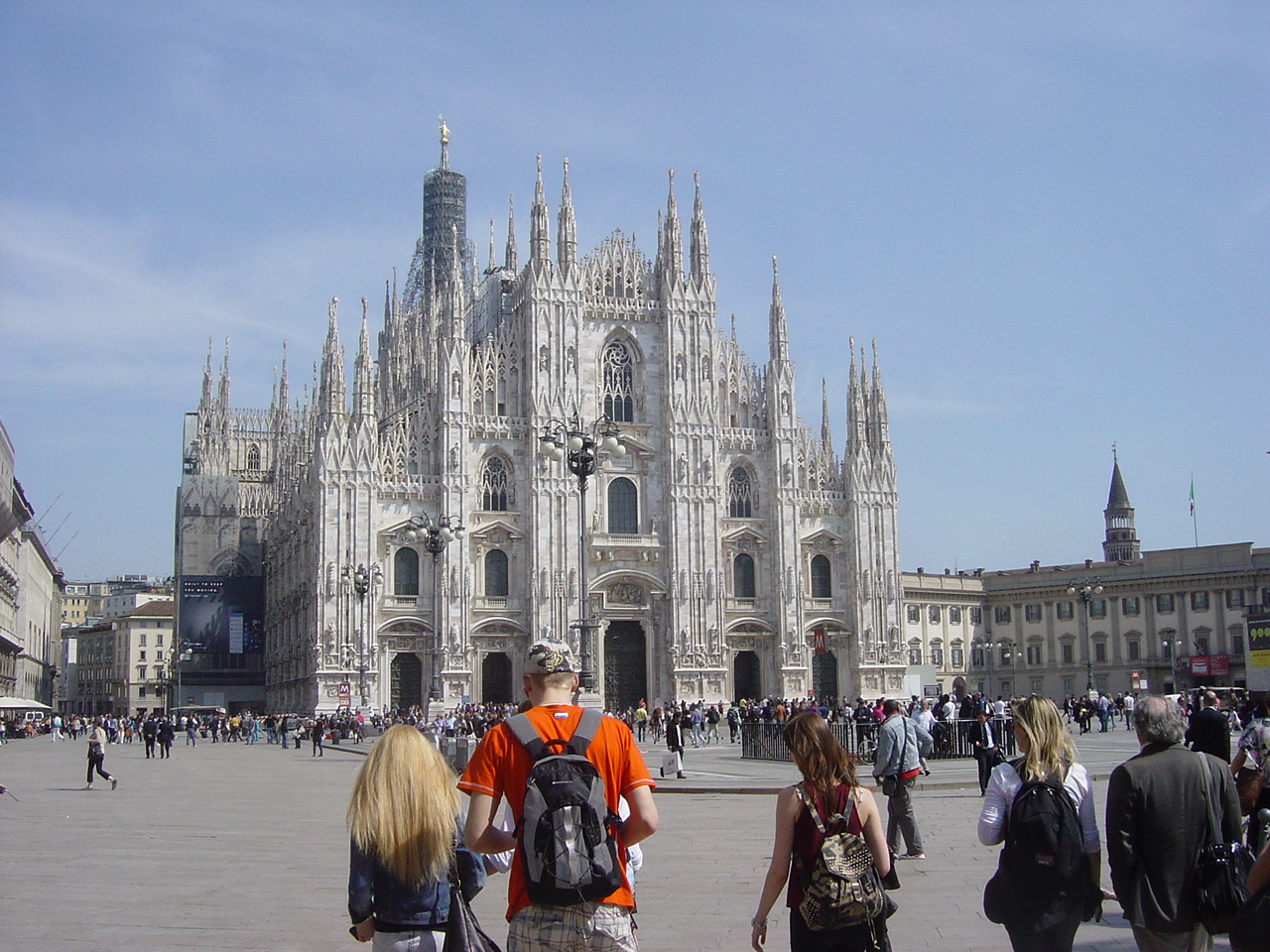 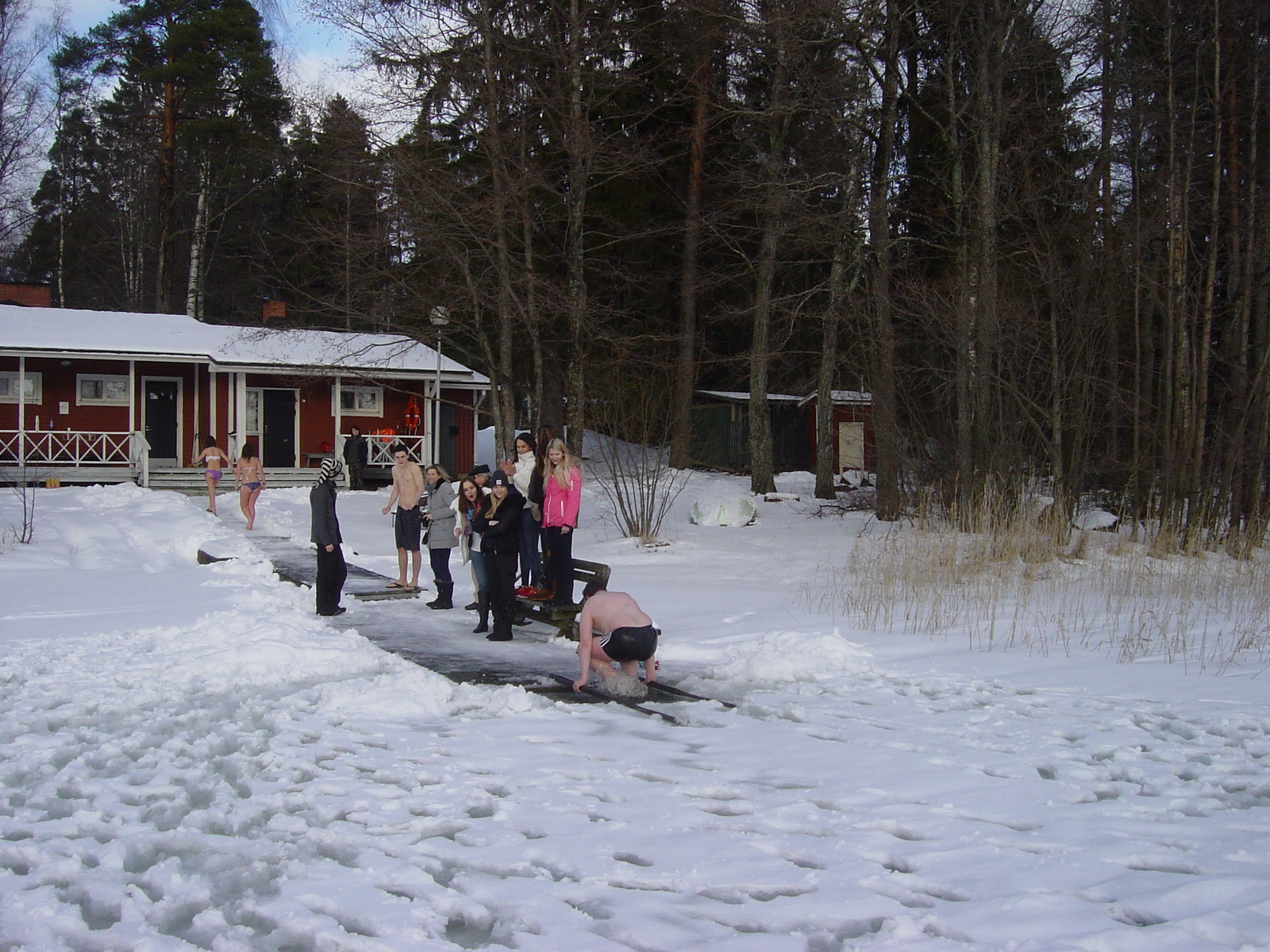 Kansainvälisyys ja kielet kiinnostavat
Yhteistyökumppaneita 13 Euroopan maassa -ryhmävaihdoista EU-harjoitteluun
Kangasalan lukiossa, jos kielet ja kansainvälisyys kiinnostavat
LYHYT MATEMATIIKKA
Pakolliset          94 op
YO-tutkinto       26 op
Saksan kieli       16 op
Ranskan kieli     16 op
Kv-opintojaksot  6 op
Yhteensä            158 op
PITKÄ MATEMATIIKKA
Pakolliset           102 op
YO-tutkinto          30 op
Italian kieli          12  op
Espanjan kieli      16 op
Kv-opintojaksot     4  op
Yhteensä             162 op
Reaaliaineet kiinnostavat
Kangasalan lukiossa, jos reaaliaineet kiinnostavat
PITKÄ MATEMATIIKKA/LUONNONTIETEET kiinnostavat
Pakolliset                     102 op
YO- äi, en                      10 op
YO-pitkä ma                  11  op
YO-fysiikka                    16 op
YO-kemia                      12 op
Yhteensä                      151 op
YHTEISKUNNALLISET/HUMANISTISET AINEET kiinnostavat
Pakolliset            94 op
YO- äi, en           10 op
YO- lyhyt ma        6 op
YO-historia           8 op
YO-yht.k. oppi      4 op
YO-psykologia      10 op
YO-uskonto           8 op
Jotain muuta       10 op
Yhteensä             150 op
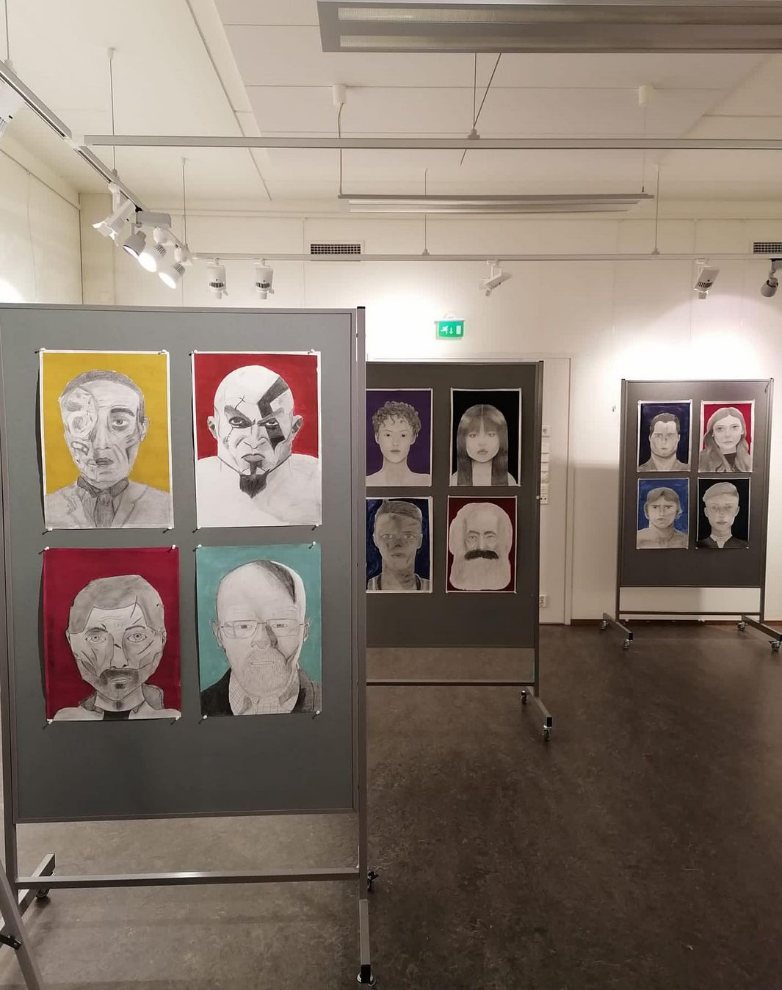 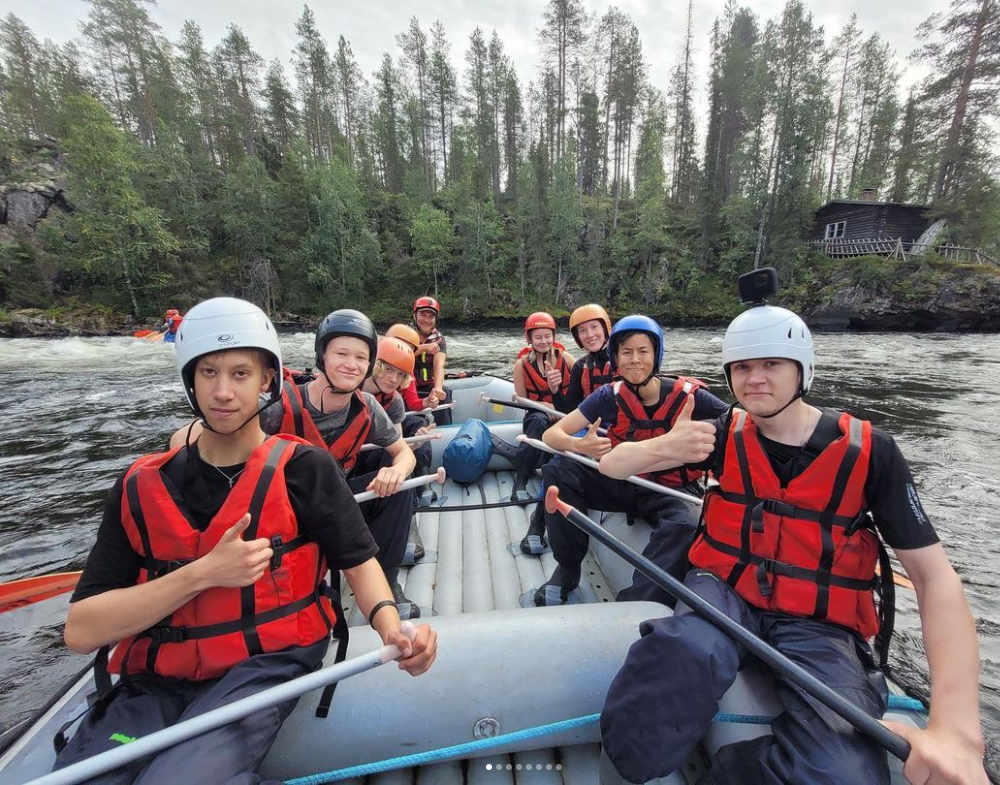 Taito- ja taideaineet kiinnostavat
Kangasalan lukiossa, jos taito- ja taideaineet kiinnostavat
KUVATAIDE- JA MUSIIKKI/lyhyt ma
Pakolliset                     94 op
YO- äi, en                    10 op
YO- lyhyt ma                  6  op
YO- kaksi muuta           12 op
Liikunta vanhat tanssit   2 op
Musiikki                        14 op
Kuvataide                     12 op
Yhteensä                      150 op
LIIKUNTA/pitkä matematiikka
Pakolliset              94 op
YO- äi, en             10 op
YO- lyhyt ma          6 op
YO-kaksi muuta     12 op
Liikunta                 16 op
Urheiluvalmennus   16 op
Yhteensä              154 op
Mitä lukion valitseva pohtii?
Kulkemiseen käytetty aika/pvä/lukuvuosi ( 30 min vs. 2 h/pvä >mitä se tekee lukuvuodessa)?
Kulkeminen julkisilla vai omilla kulkuvälineillä?
Harrastusten linkittäminen koulunkäyntiin?
Kavereiden merkitys?
Uutuuden viehätys?
Kustannukset?
Tarjonta eri lukioissa vs. pakollisuus ja yo-kirjoitukset?
Jaksaminen?
Voinko vaihtaa lukiota kesken, jos ajatukset muuttuvat?
Kangasalaan lukioon hakeva
Kangasalalaiset 1. sijalla hakevat täyttävät yhteishaun yhteydessä sähköisen Forms-kyselyn lukiovalinnoistaan omien oppilaanohjaajiensa ohjauksella.
Muut 1. sijalla hakevat täyttävät kotisivujen Hakijalle –välilehdeltä löytyvän Opintokortin ja lähettävät sen lukiolle oppilaanohjaajansa kautta sähköpostilla tai paperipostilla
2-6. sijoilla hakevat eivät täytä tässä vaiheessa Opintokorttia – jos tulevat valituksi niin heille lähetetään hyväksymistiedon yhteydessä linkki Forms-kyselyyn
KIITOS OSALLISTUMISESTA
Vastaamme mielellämme kysymyksiin myöhemmin
 Wilmalla, sähköpostilla tai puhelimitse
Oman oppilaanohjaajan kautta sopien lukiollemme voi tulla vierailemaan koulupäivän aikana pienryhmissä
Vuosi ja kertomus 2022-2023
Lukion esittely kuvin ja vanhoja vuosikertomuksia
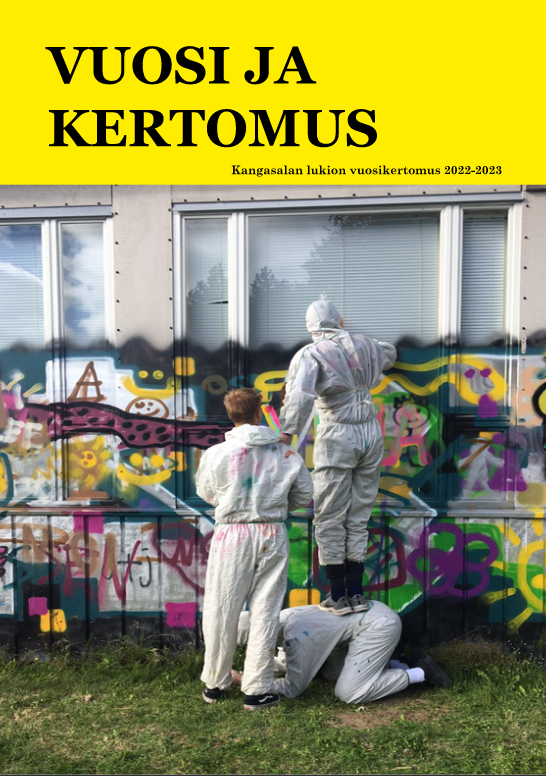